TRC and Natural Medicines Overview
About TRC
Introducing TRCLeading medication advisory service
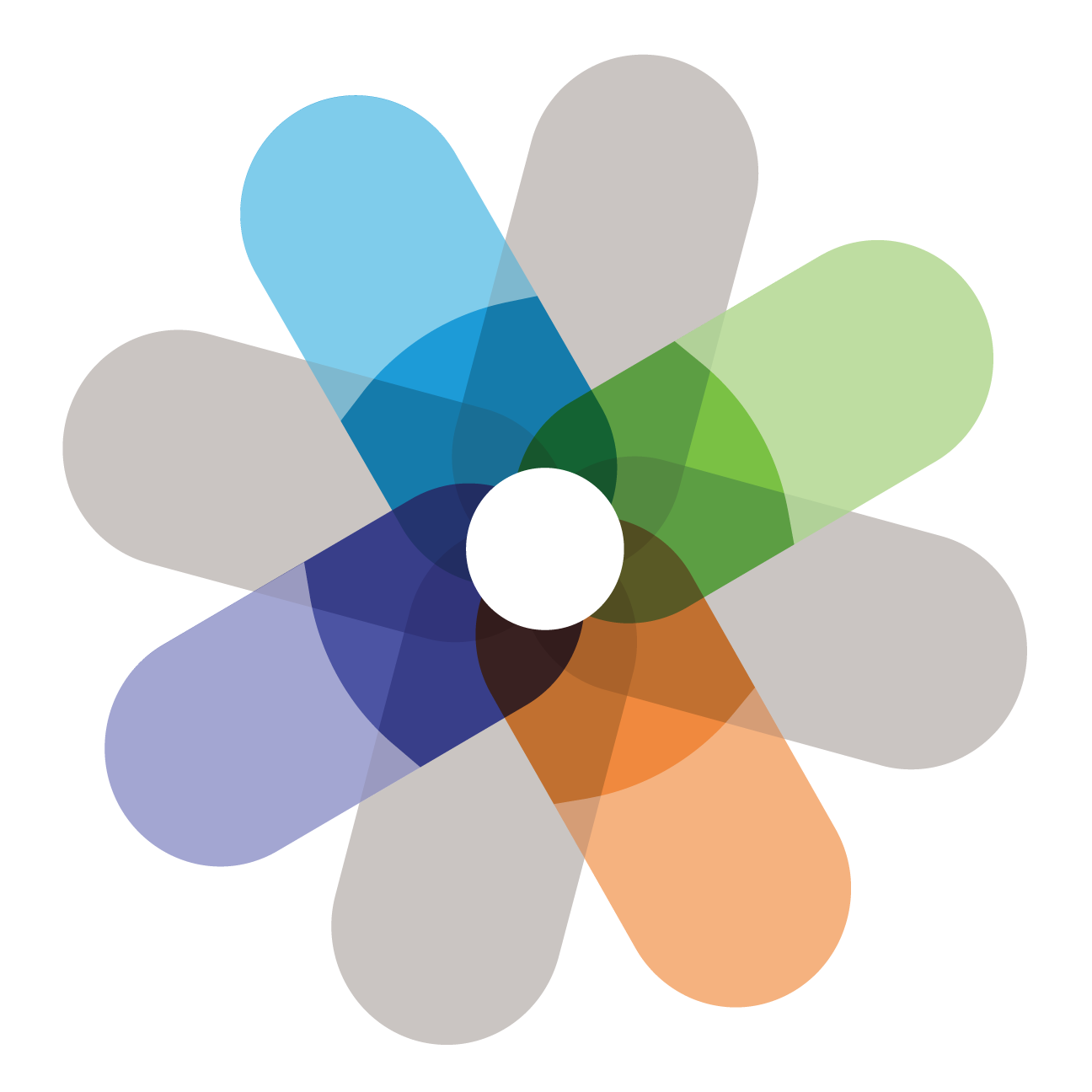 Founded:
1985
TRC empowers healthcare professionals to reduce medication errors and improve patient care through access to original, independent, clinically referenced recommendations and education on drug therapy and medication management. TRC delivers its set of solutions through a web-based platform.
Headquarters:
Stockton, CA
Employees:
over 140
Ownership:
Privately
owned
3
Proprietary & Confidential
CUSTOMER RECOMMENDED
Universally Respected Products That Drive Better Care
Would You Recommend TRC to a Colleague?
Yes Maybe
96%
of Pharmacists and Prescribers are Highly Satisfied with TRC
96%
Driving Principles Behind High Satisfaction
Concise
Clear-cut, to the point
Unbiased
Free from pharma influence
Relevant
Important, timely, and practical
4
Proprietary & Confidential
A trusted resource – example federal government customers that use TRC
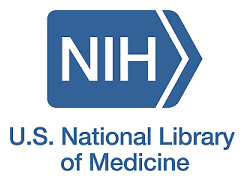 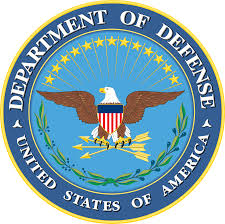 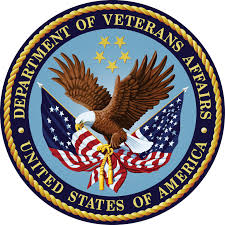 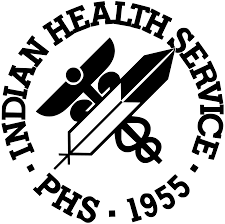 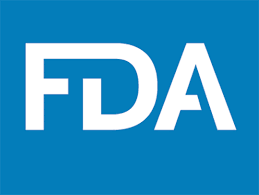 5
Proprietary & Confidential
Additional solutions
Pharmacist’s Letter 
Pharmacy Technicians Letter 
Prescriber’s Letter
RxAdvanced: training for pharmacists, supported by activities that deepen knowledge and practical skills in critical subject areas
Pharmacy Technicians University (PTU) and PTU Elite: online training programs for pharmacy technicians
CriticalPoint: compounding eLearning courses 
NetCE: accredited CE for healthcare professionals to maintain licensure and professional certification
BULA Intelligence: pharmacy compliance regulation and monitoring software
6
Proprietary & Confidential
Natural medicines Overview
Natural Medicines
Currently available to all of VA via the VA System Level Contract
The world’s most authoritative resource on dietary supplements, herbal medicines, and complementary and integrative therapies 
Clinicians get the tools they need to make informed, evidence-based alternative therapy decisions based on the most reliable comprehensive scientific data available
Updated daily and includes more than 1,300 natural ingredient and alternative therapy monographs and more than 235,000 commercial products organized into practical, searchable databases to help answer your clinical questions
Includes safety ratings and effectiveness ratings, plus manufacturing quality data directly from adverse event report systems and recognized sources like the United States Pharmacopeia (USP)
“The best and most authoritative website available on herbal medicines.”
The World Health Organization (WHO)
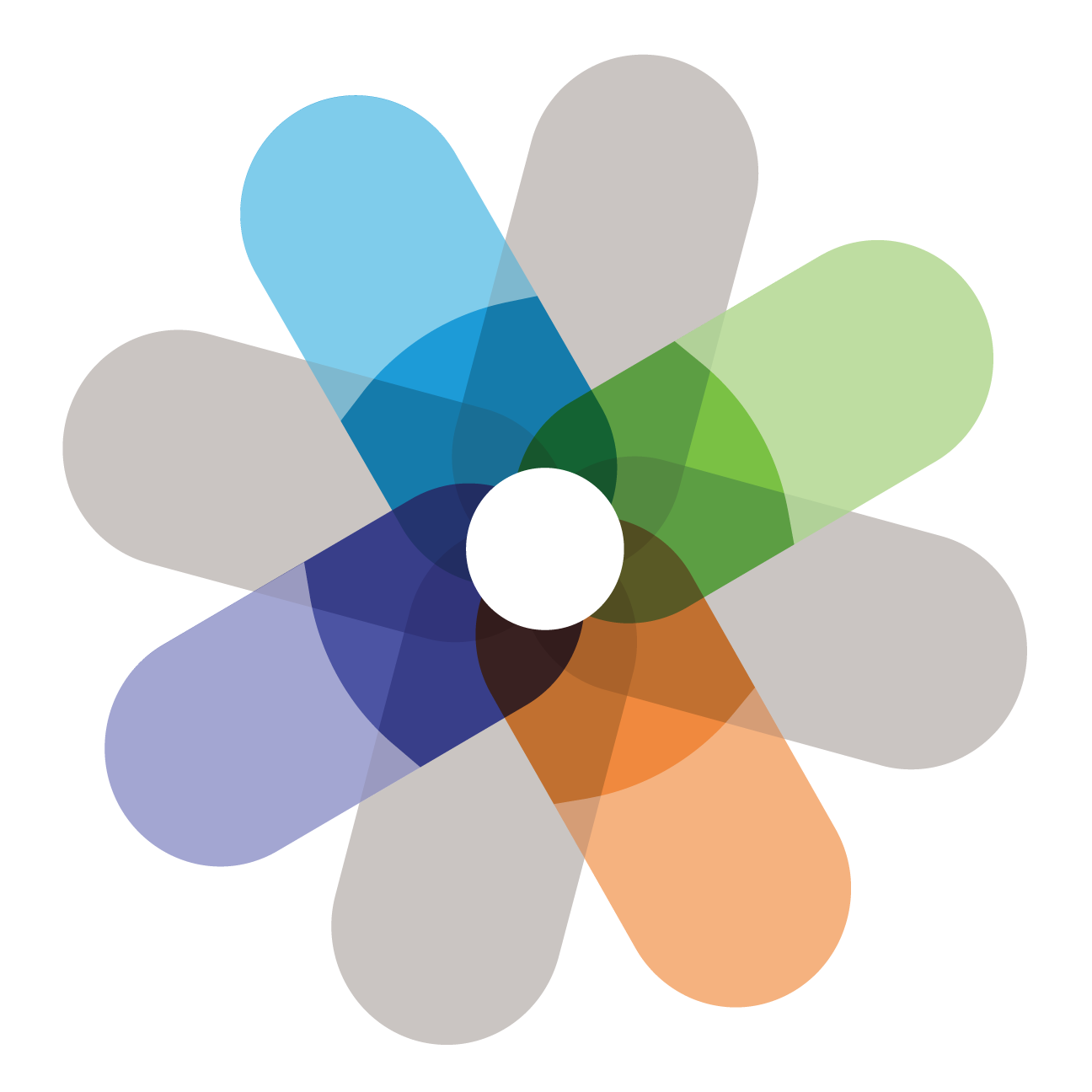 8
Proprietary & Confidential
Contact Information
VA Account Representative
Angelo Koumariotis  
angelo.koumariotis@trchealthcare.com
1-209-242-9514

Client Services/Customer Support 
https://info.therapeuticresearch.com/contact-customer-support
ContactUs@trchealthcare.com
1-800-995-8712, Press 1
9
Proprietary & Confidential
Natural medicines demo